LE MIEL … et les abeilles
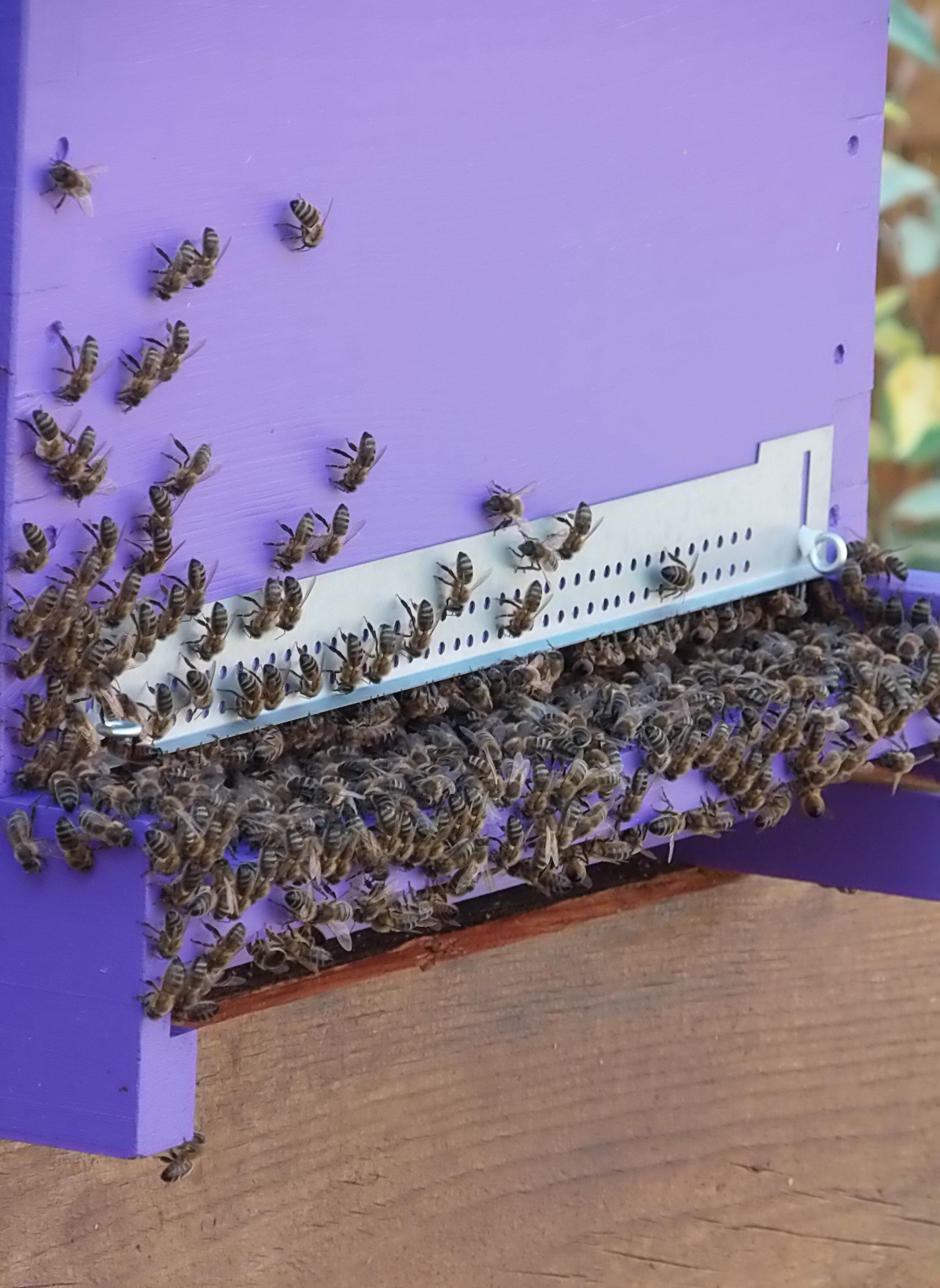 Le miel
Le miel est une substance sucrée , élaborée par les abeilles . Elles transforment le nectar (liquide sucré ) des fleurs ,  en nourriture pour la colonie .
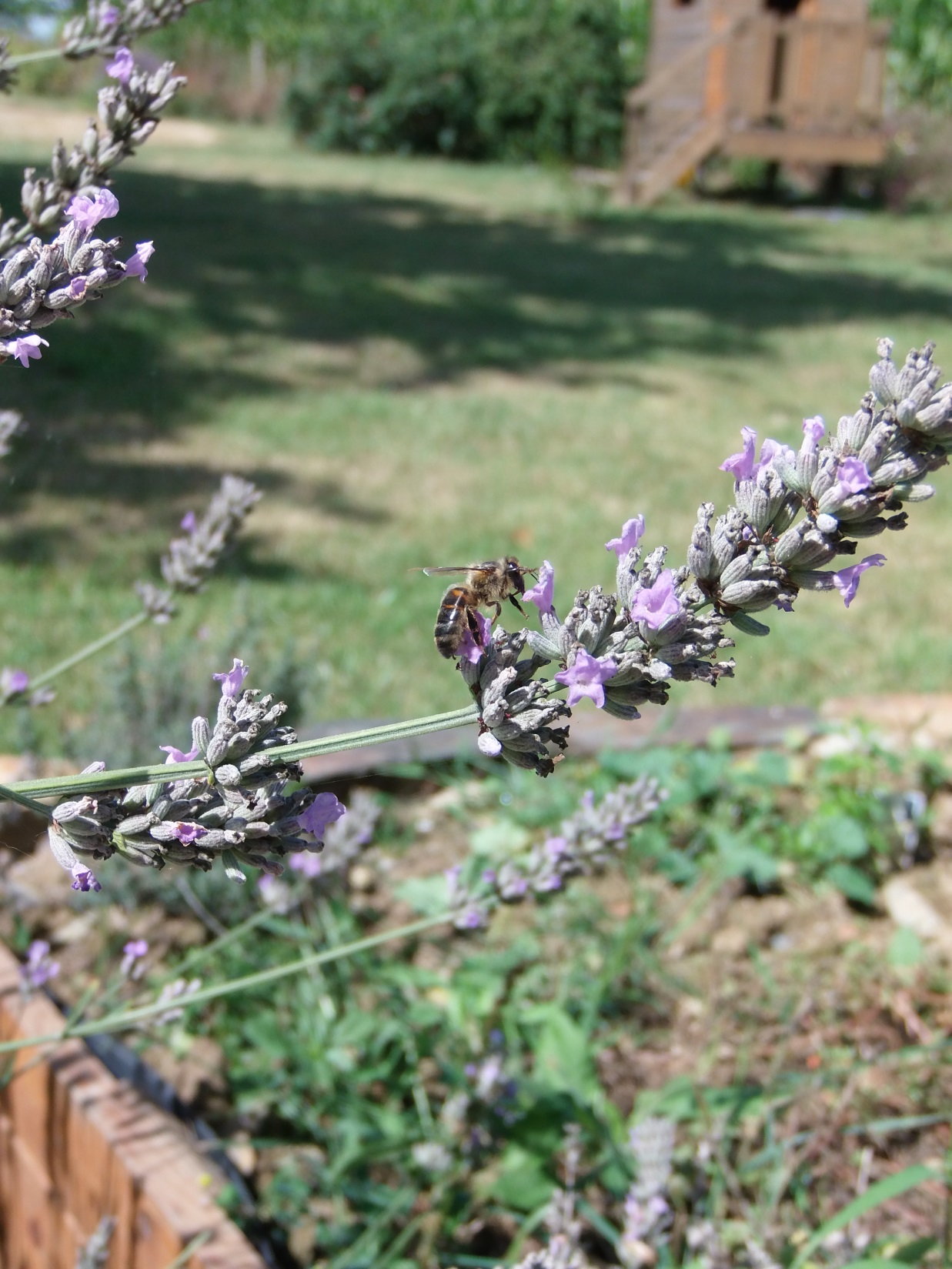 Un peu d’histoire
L’abeille  est présente sur terre  depuis plus de soixante millions d’années. Des fossiles ont été retrouvés avec des abeilles quasiment identiques à celles 
    d’aujourd’hui.
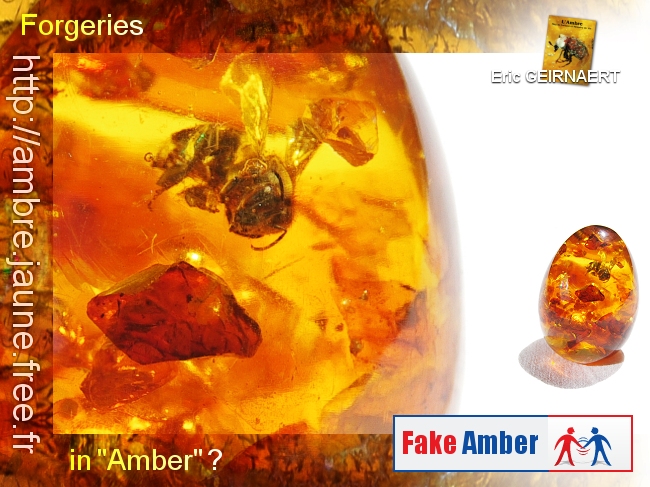 Depuis toujours l’homme récolte le miel.
Au début l’homme se contentait de détruire la colonie.  Au fil du temps , il a appris à apprivoiser l’abeille et ainsi trouver un logis plus adapté pour la production de miel.
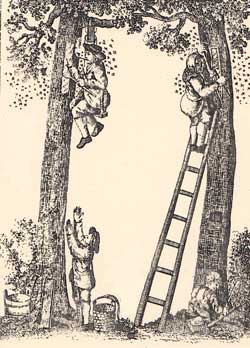 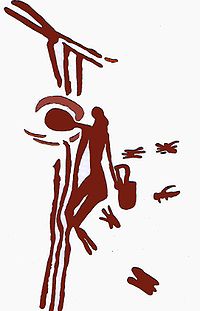 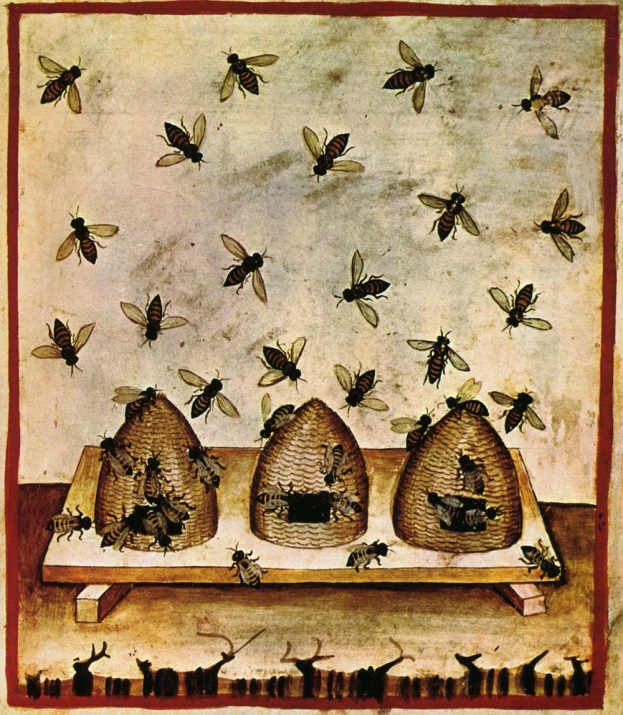 Il faudra attendre le 19ème siècle pour que Charles Dadant crée un modèle de ruche encore   standard aujourd’hui et ainsi contribuer au développement de l’apiculture moderne.
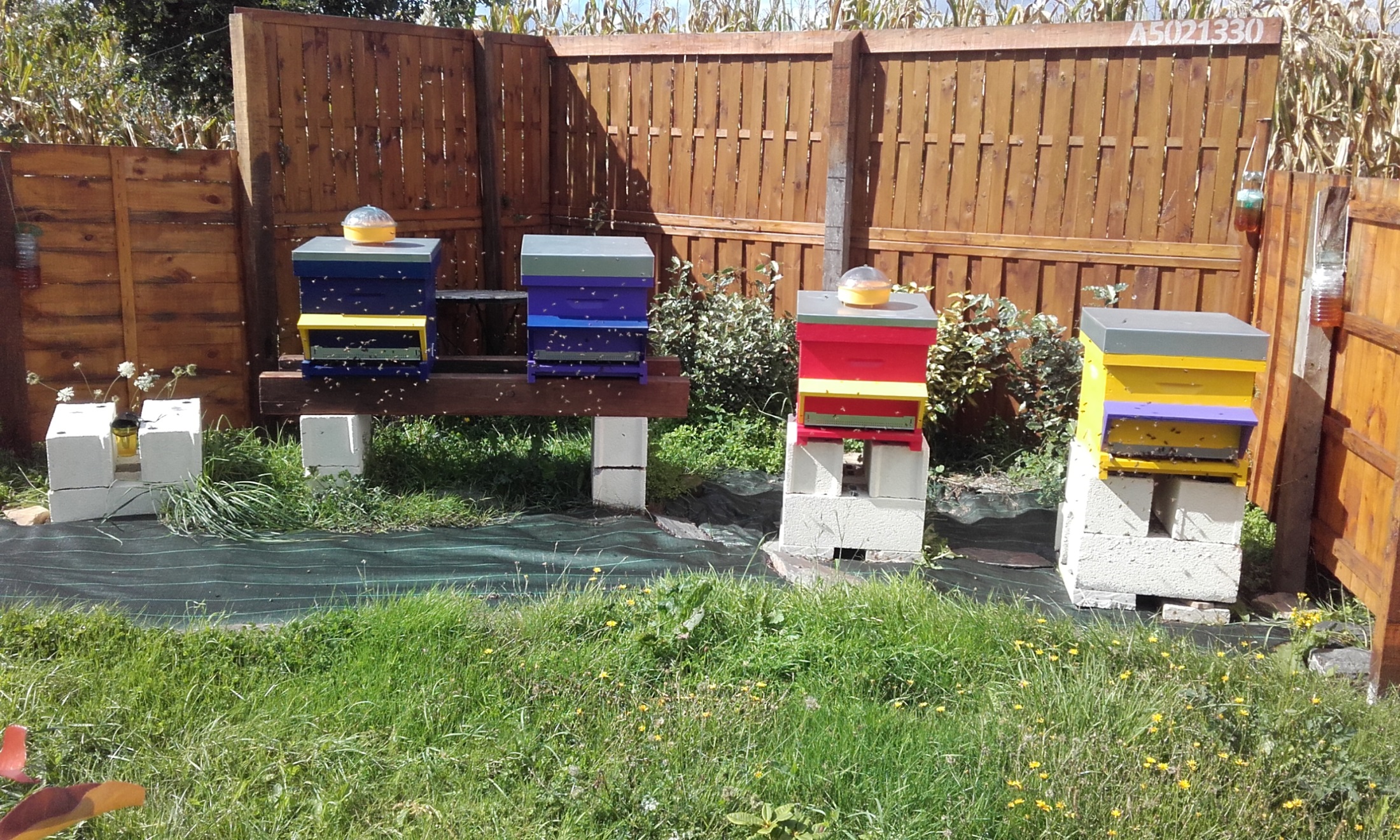 Les abeilles
L’abeille est un insecte social . Elle ne travaille jamais pour ses besoins personnels , mais pour le bien de toute la colonie .
Dans une colonie , il y a 3 sortes d’individus :
     La reine ,
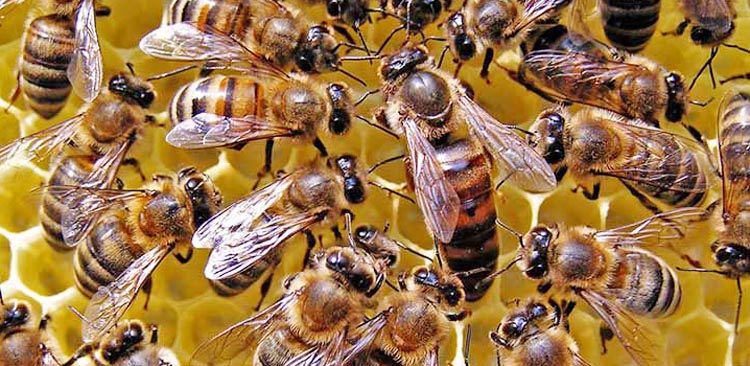 les faux bourdons ,
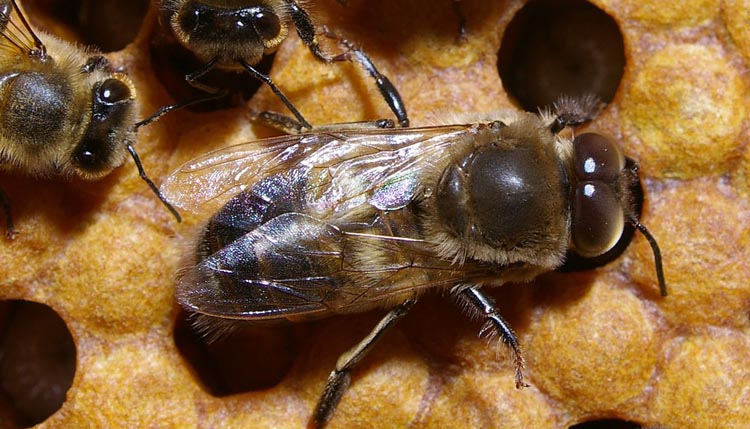 et les ouvrières.
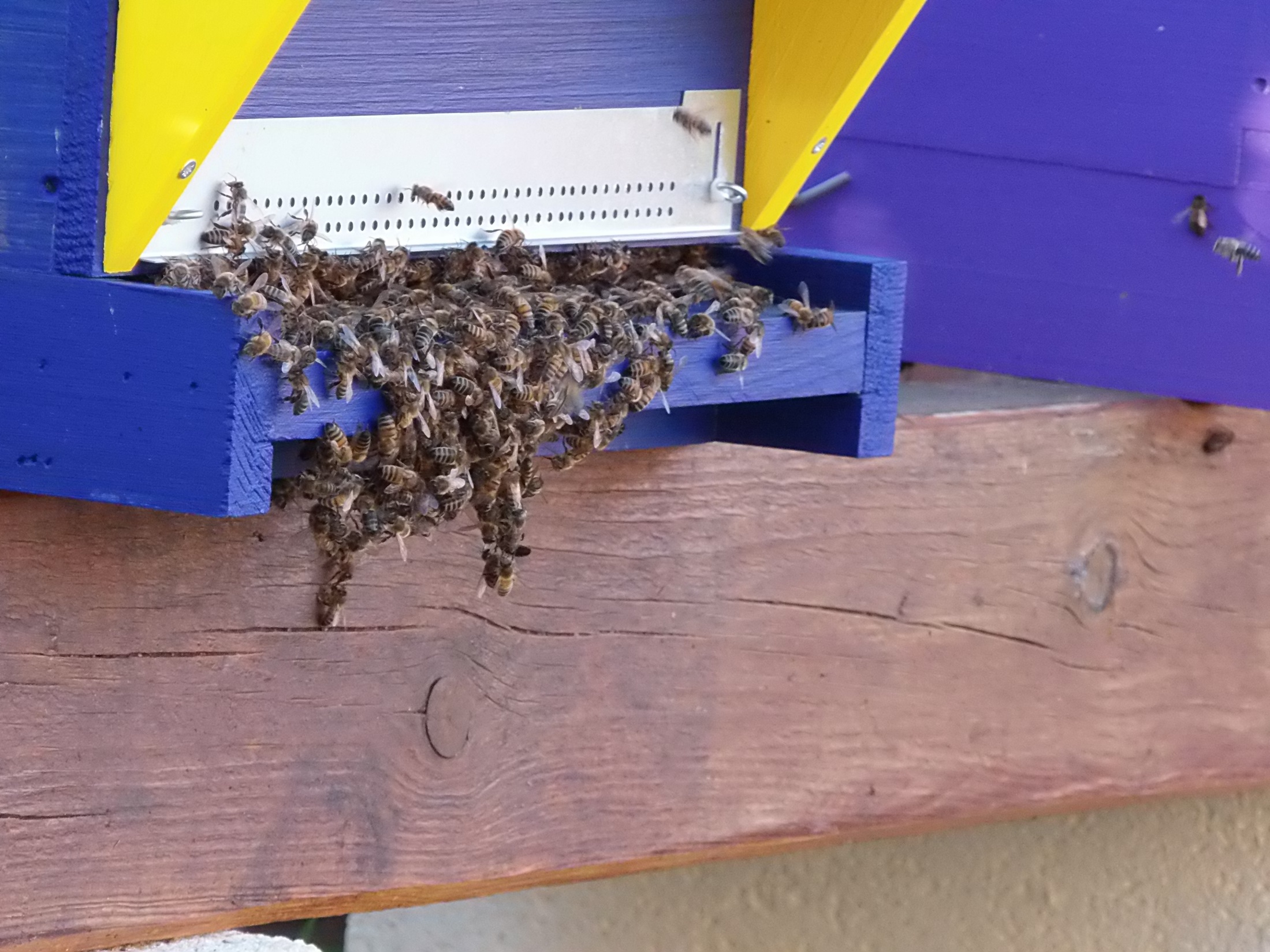 La reine s’accouple avec les faux bourdons , 
elle est la seule abeille capable de pondre et ainsi maintenir la colonie en vie  .
Les ouvrières , à elles seules assurent plusieurs fonctions dans la ruche. Nettoyeuses, nourrices , cirières , butineuses …
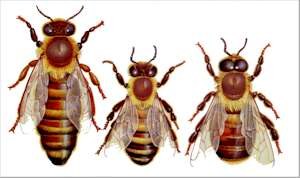 A l’intérieur de la ruche
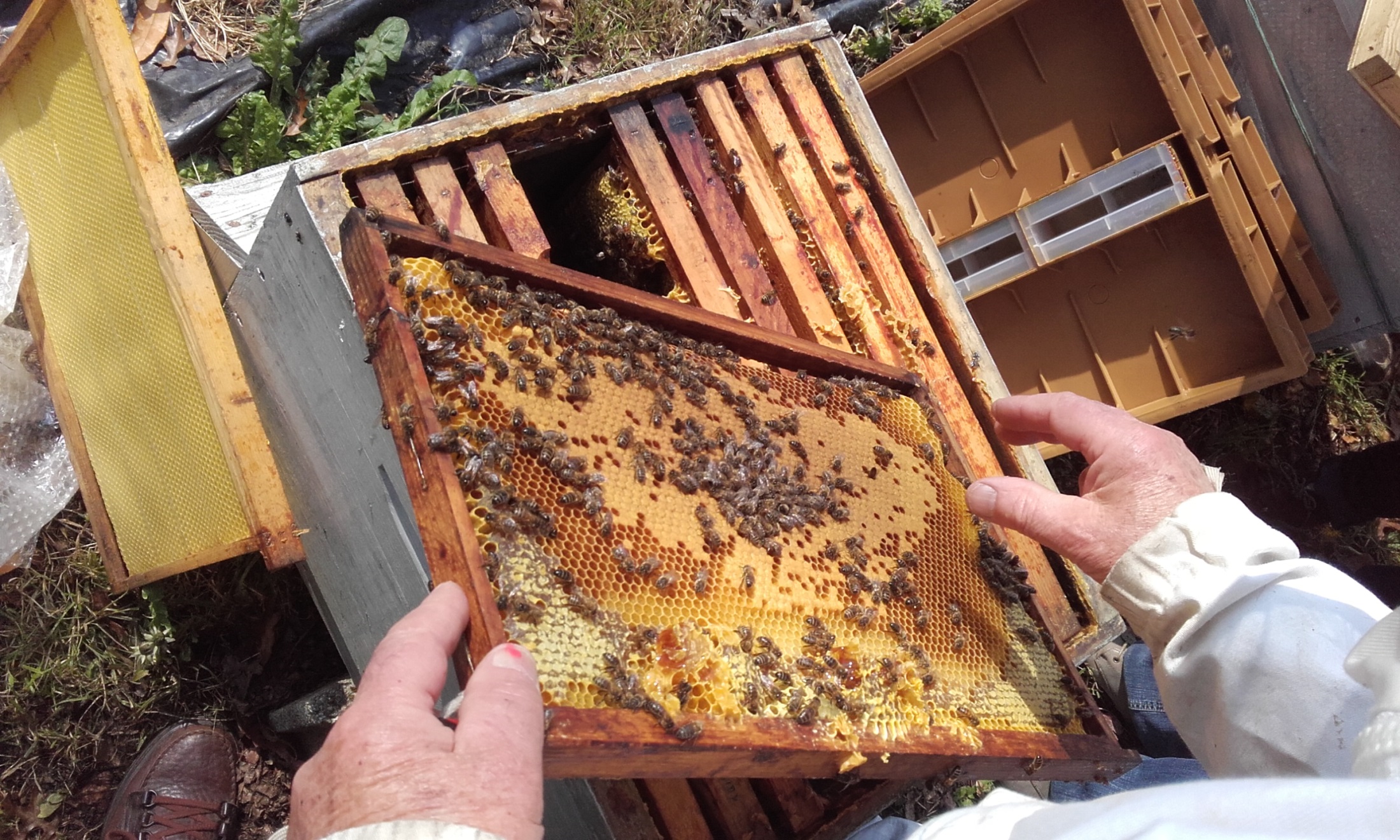 A l’intérieur d’une ruche on trouve 
    9,10,12 cadres, ou plus selon le type de ruche.
    En fonction de la saison une ruche peut   
    abriter jusqu’à 80 000 abeilles !
Sur chacun de ces cadres est organisé la vie de
     la colonie . Une partie pour la ponte de la 
     reine  :  
 le couvain
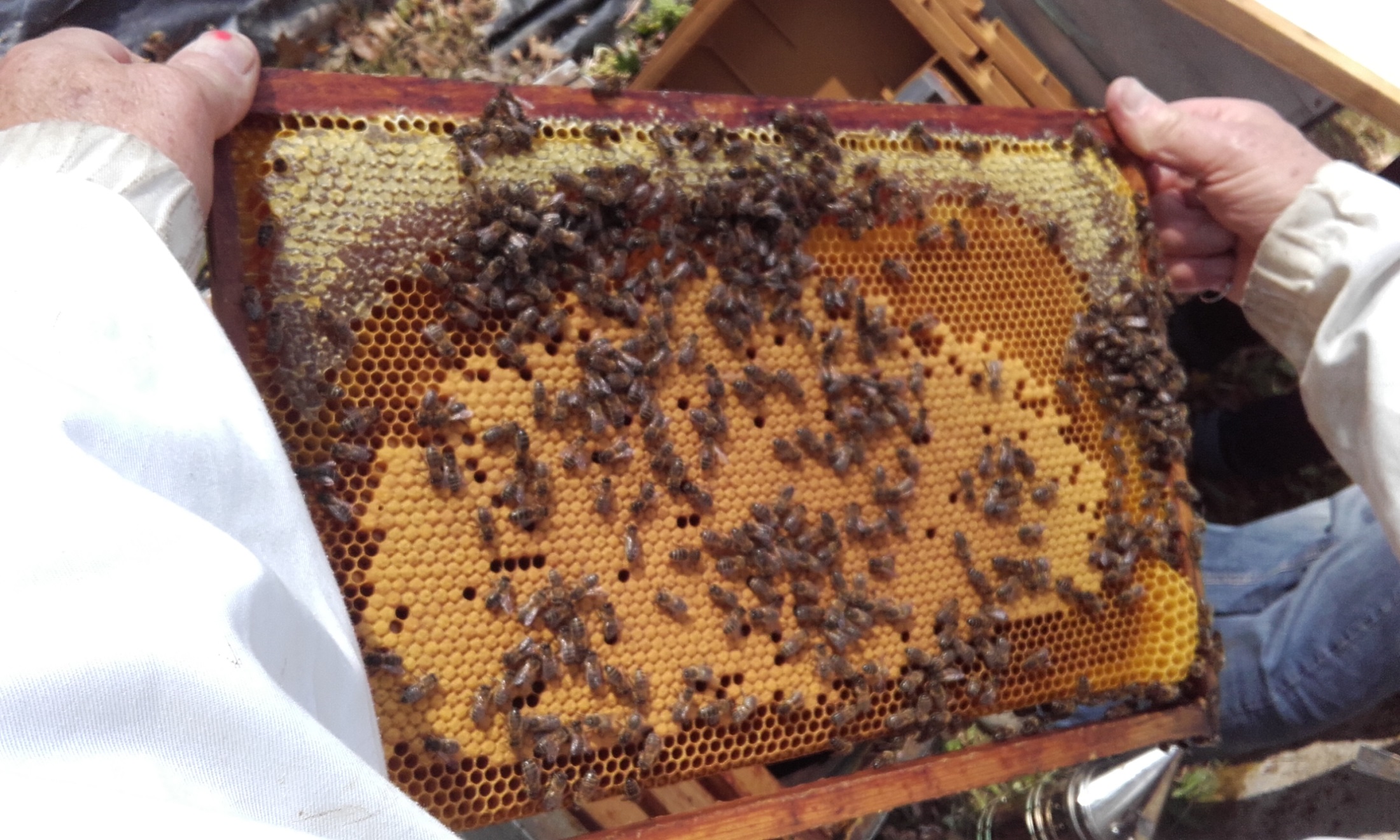 Au dessus du couvain est stocké le pollen , qui va servir à nourrir les jeunes larves .
      
                              pollen
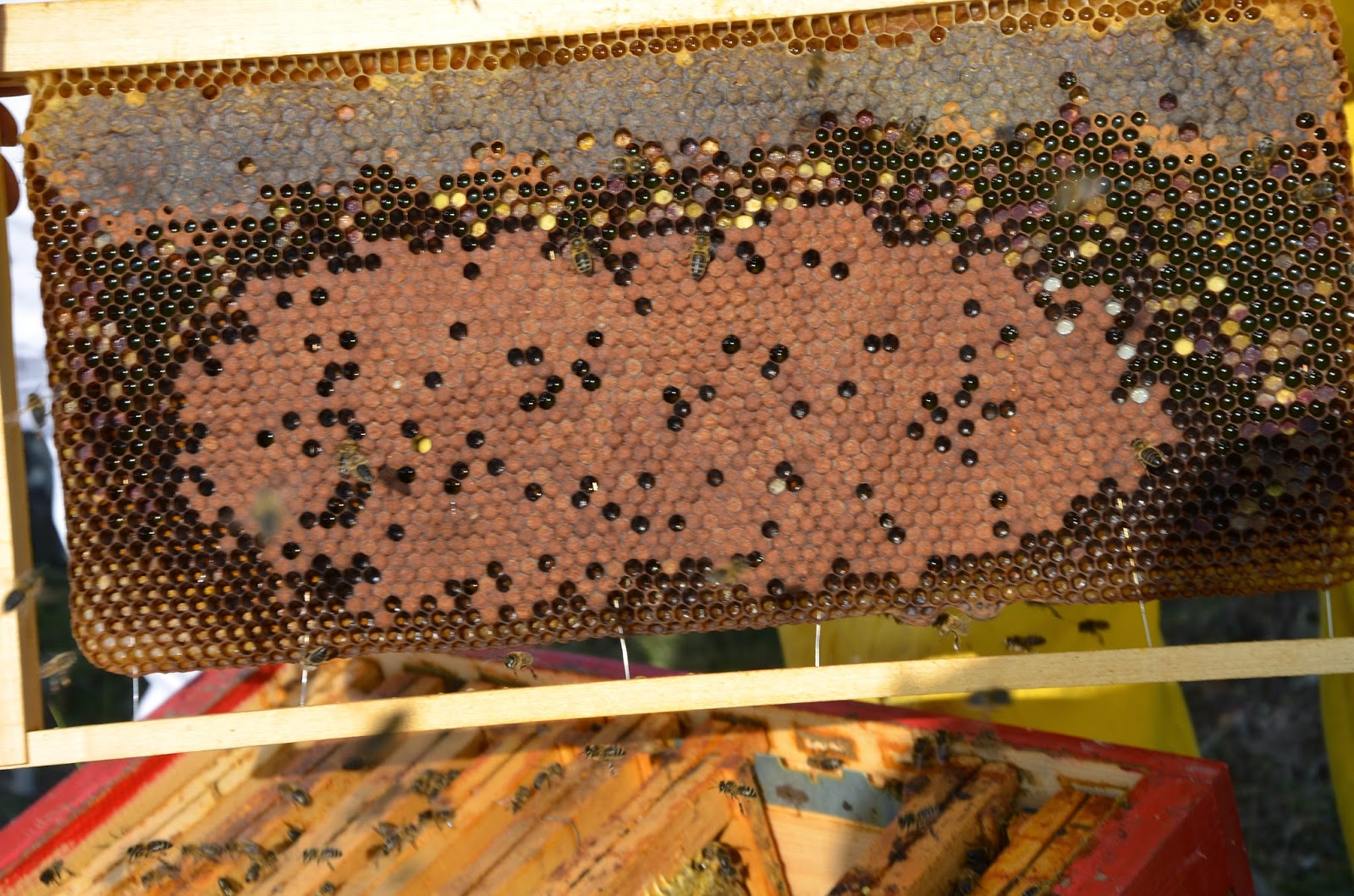 Et enfin au dessus du pollen , le stockage de la nourriture :
    
    Le miel
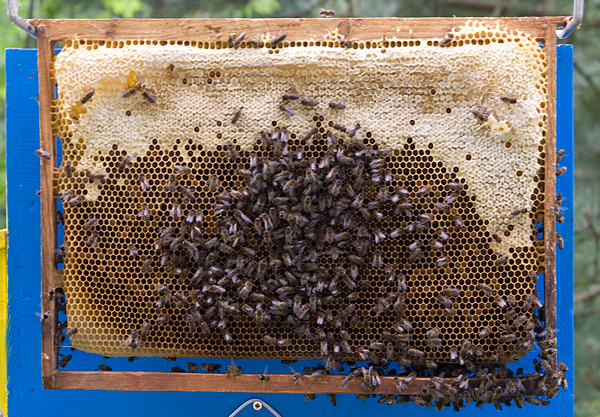 Récolter le miel
Pour récolter le miel l’apiculteur
                                     place une hausse au dessus de 
                                     la ruche. C’est comme rajouter
                                      un étage à une maison . Au
                                      printemps ou lors des fortes
                                      floraisons, les abeilles y 
                                      stockeront le surplus de miel .
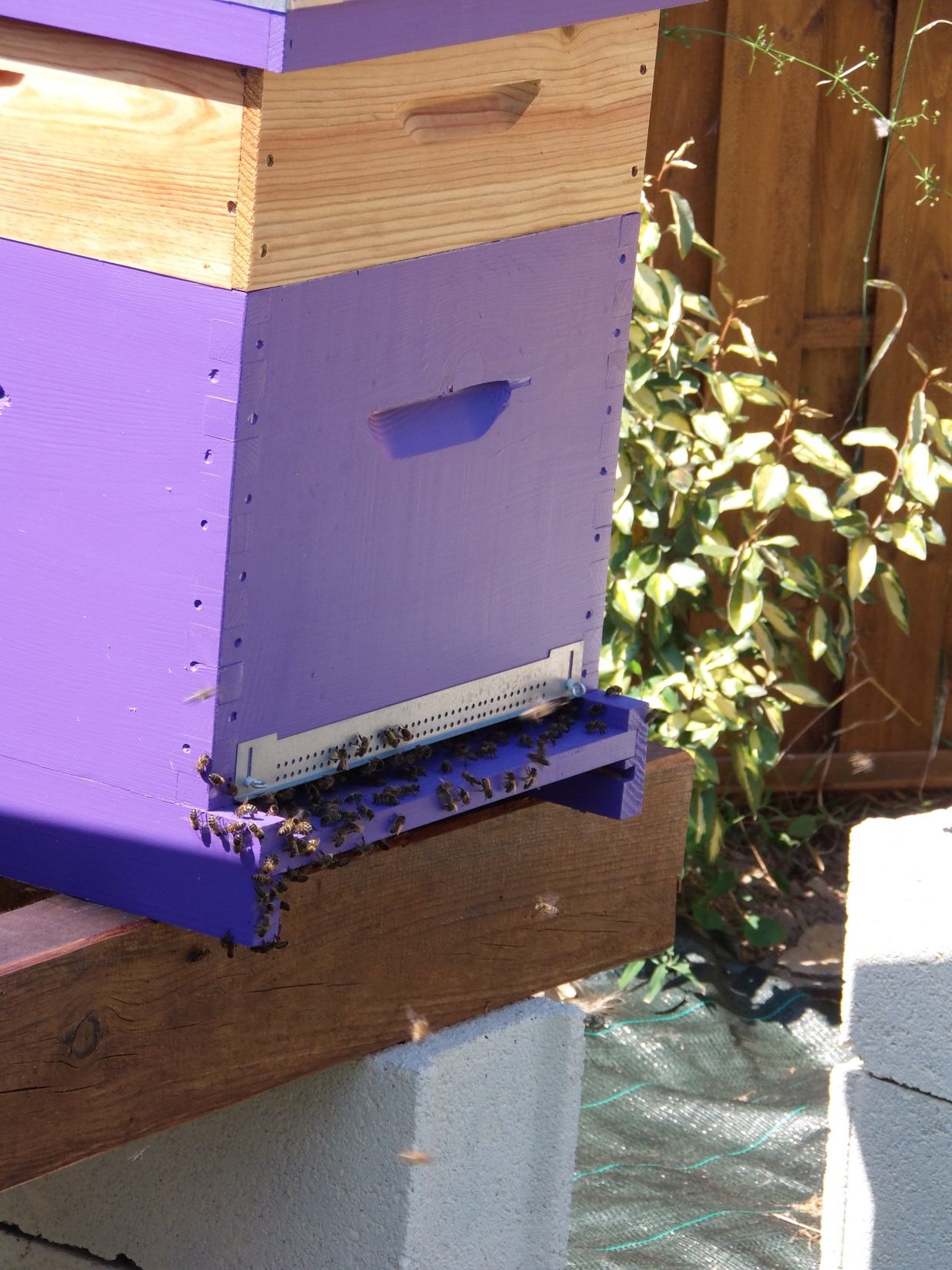 Le matériel
Pour les travaux au rucher ou pour récolter le miel , l’apiculteur se sert de plusieurs outils .
    Indispensable:  l’enfumoir , pour calmer les        
    abeilles .
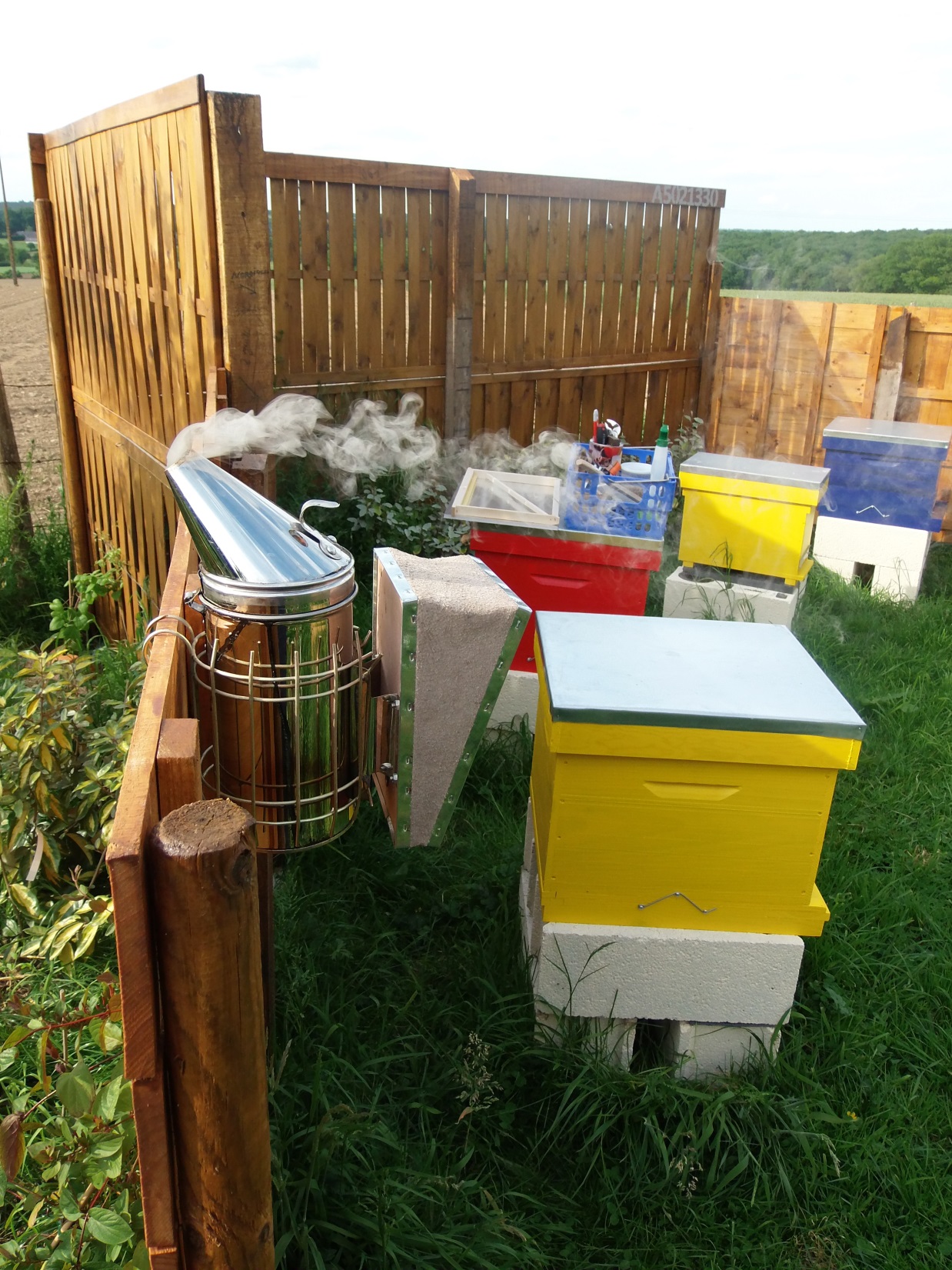 La vareuse , les gants pour se protéger des piqures.
Le lève cadre et bien d’autres petits outils.
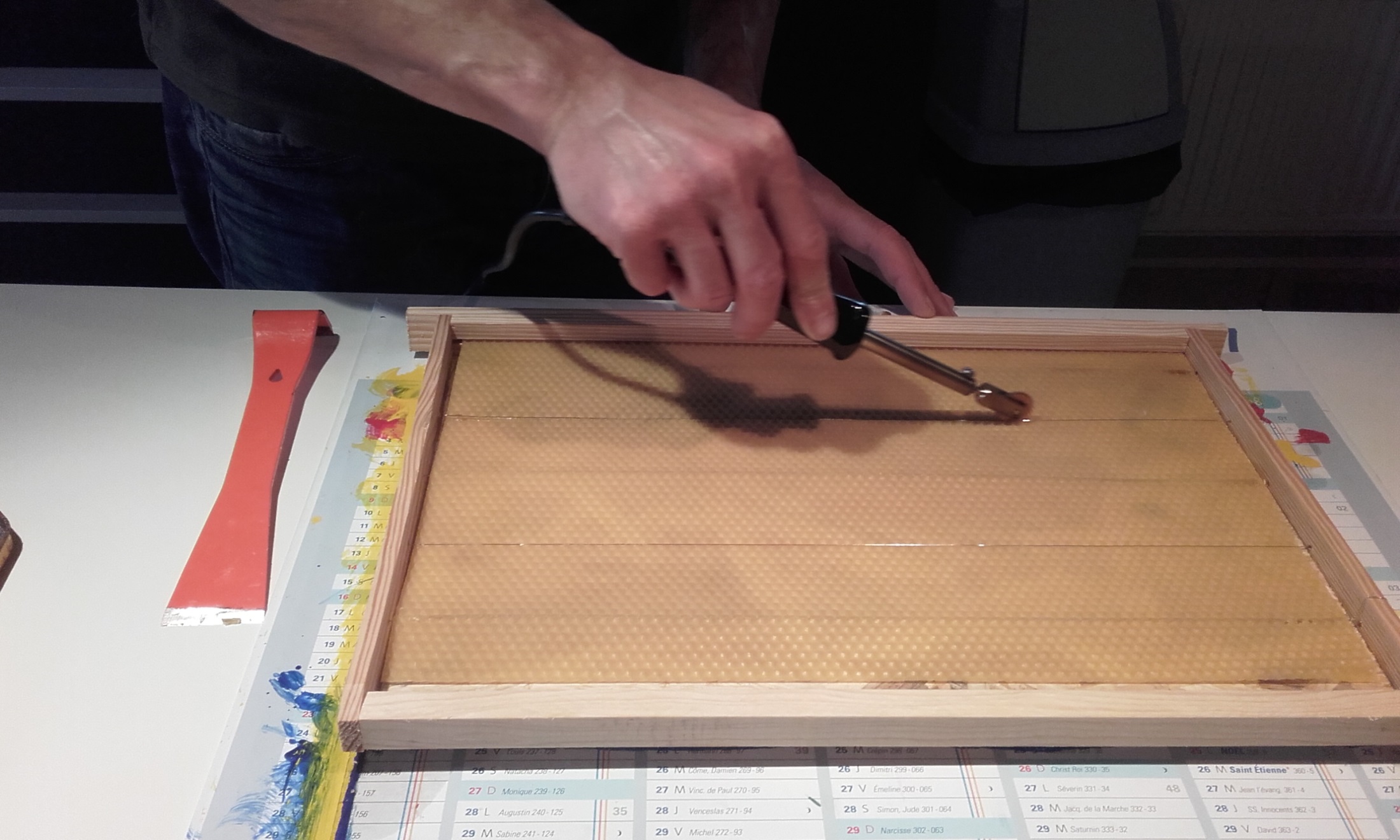 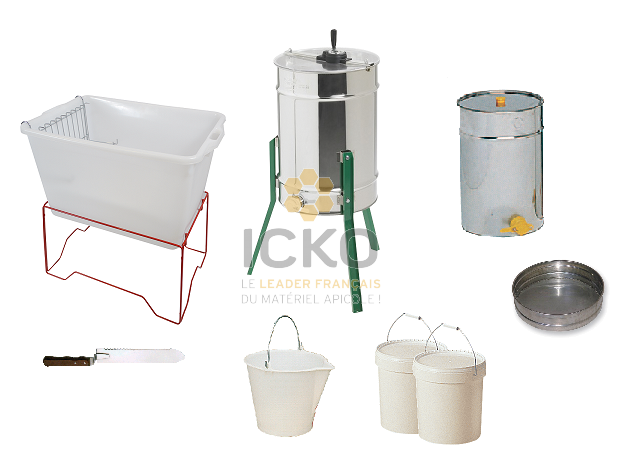 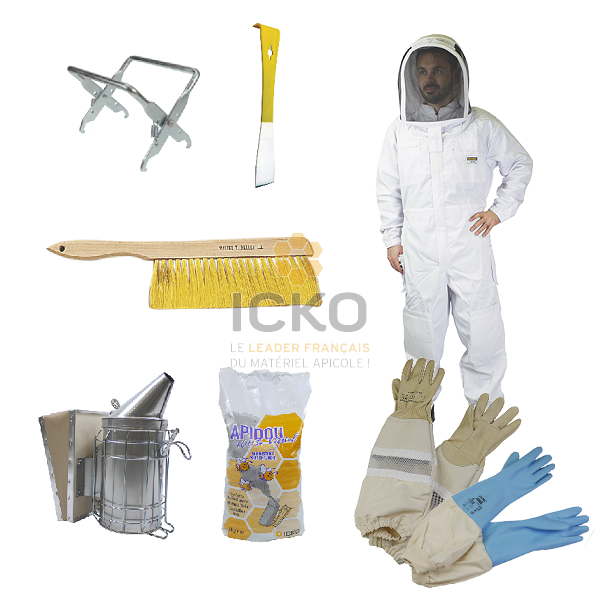 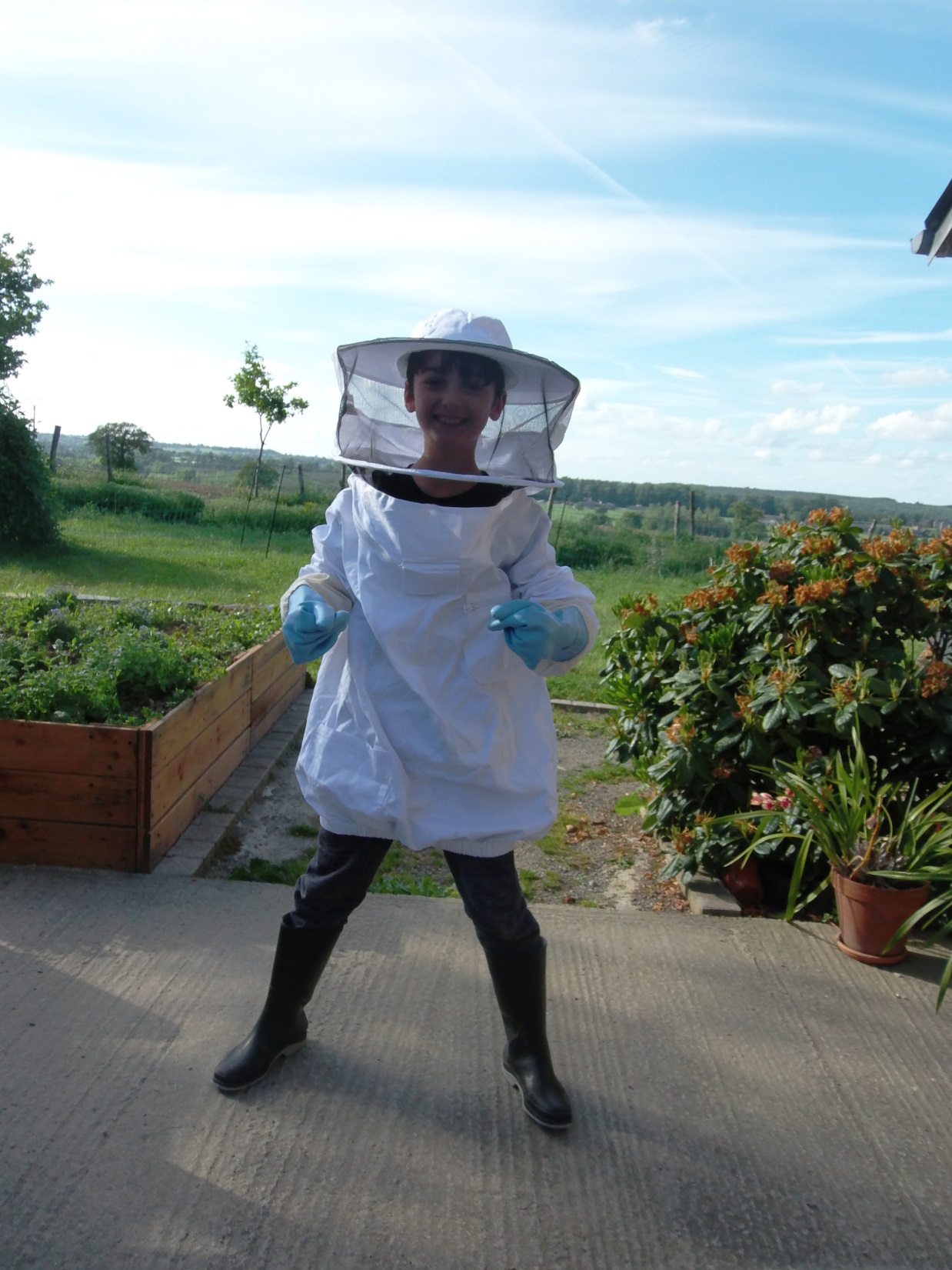 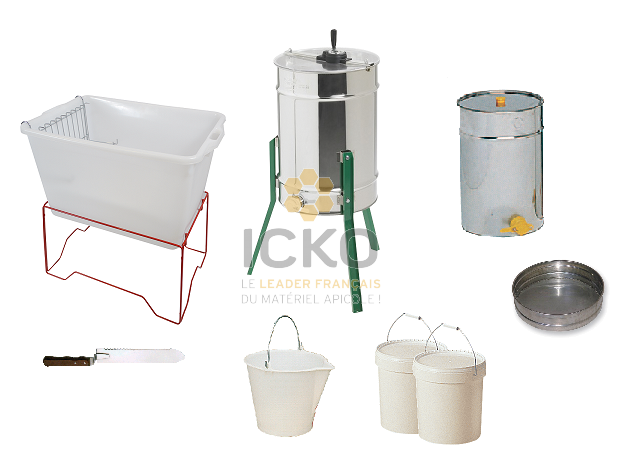 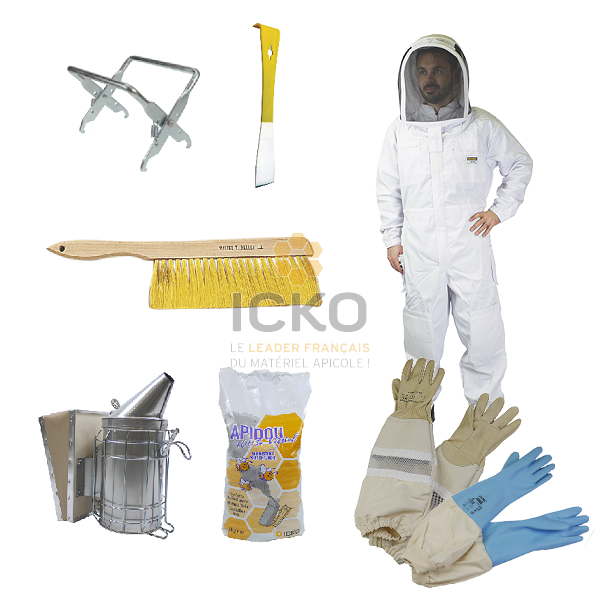 Enfin , après les floraisons , 
   le miel est extrait des 
   hausses grâce à un 
    appareil spécial :
    l’extracteur . 

    Le temps est à 
    la dégustation …
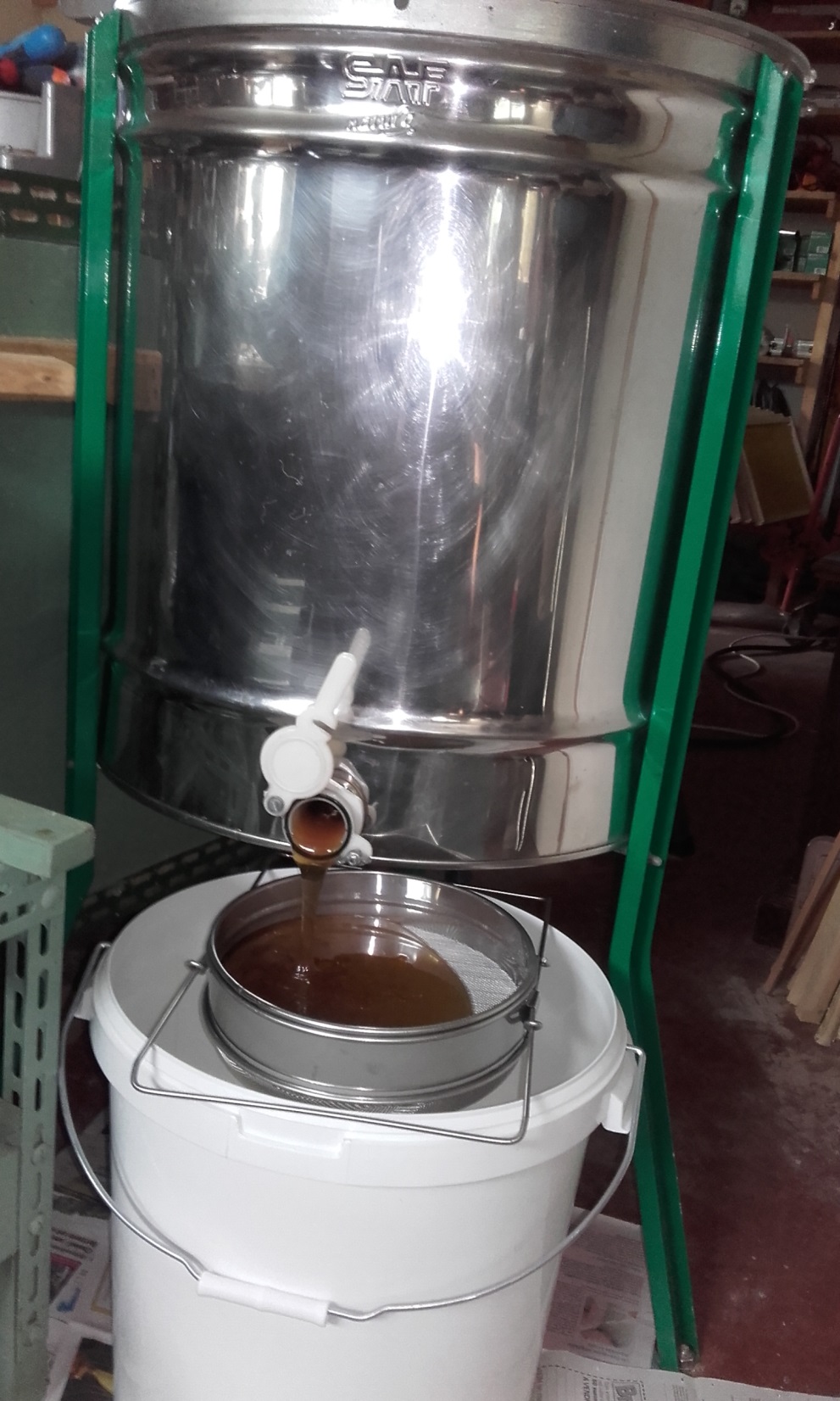 Le rôle des abeilles
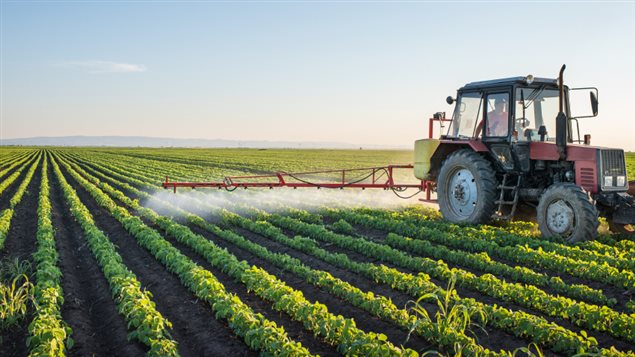 Les abeilles produisent  du miel , mais surtout  contribuent à la pollinisation des plantes à fleurs.
Grâce à elles nous pouvons manger des fruits et des légumes.
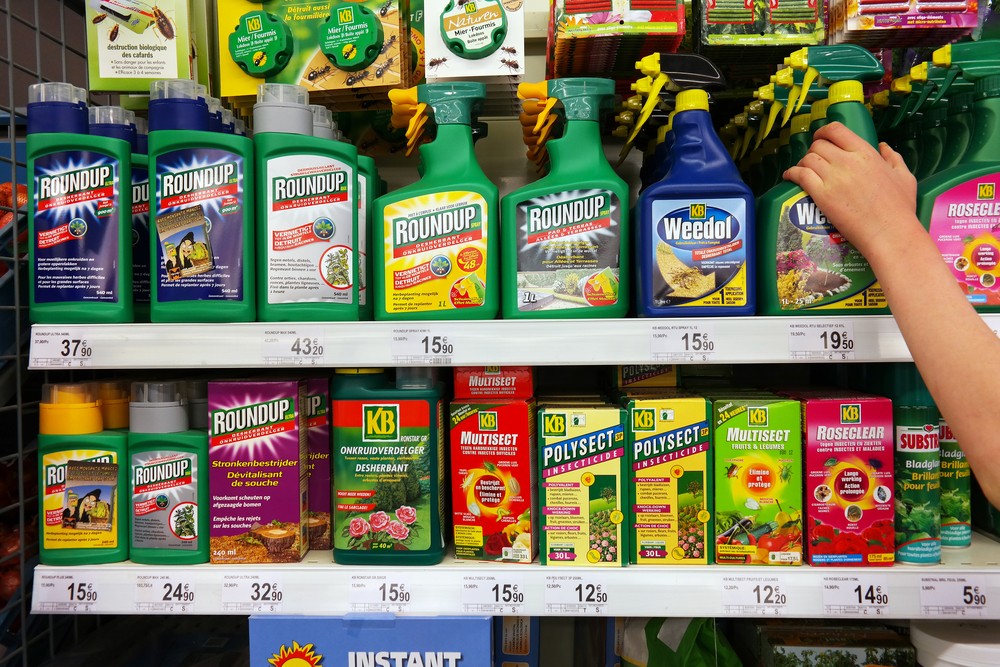 Mais l’abeille est aujourd’hui menacée . De moins en moins de haies, de prairies , les pesticides, un acarien le varroa , ou encore le frelon asiatique contribuent à sa disparition.
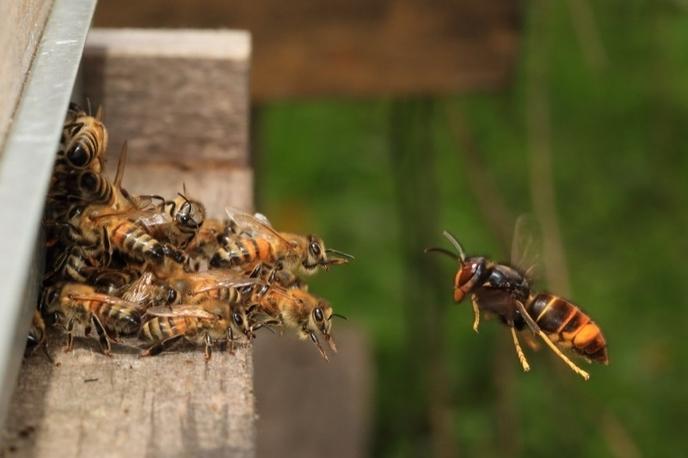 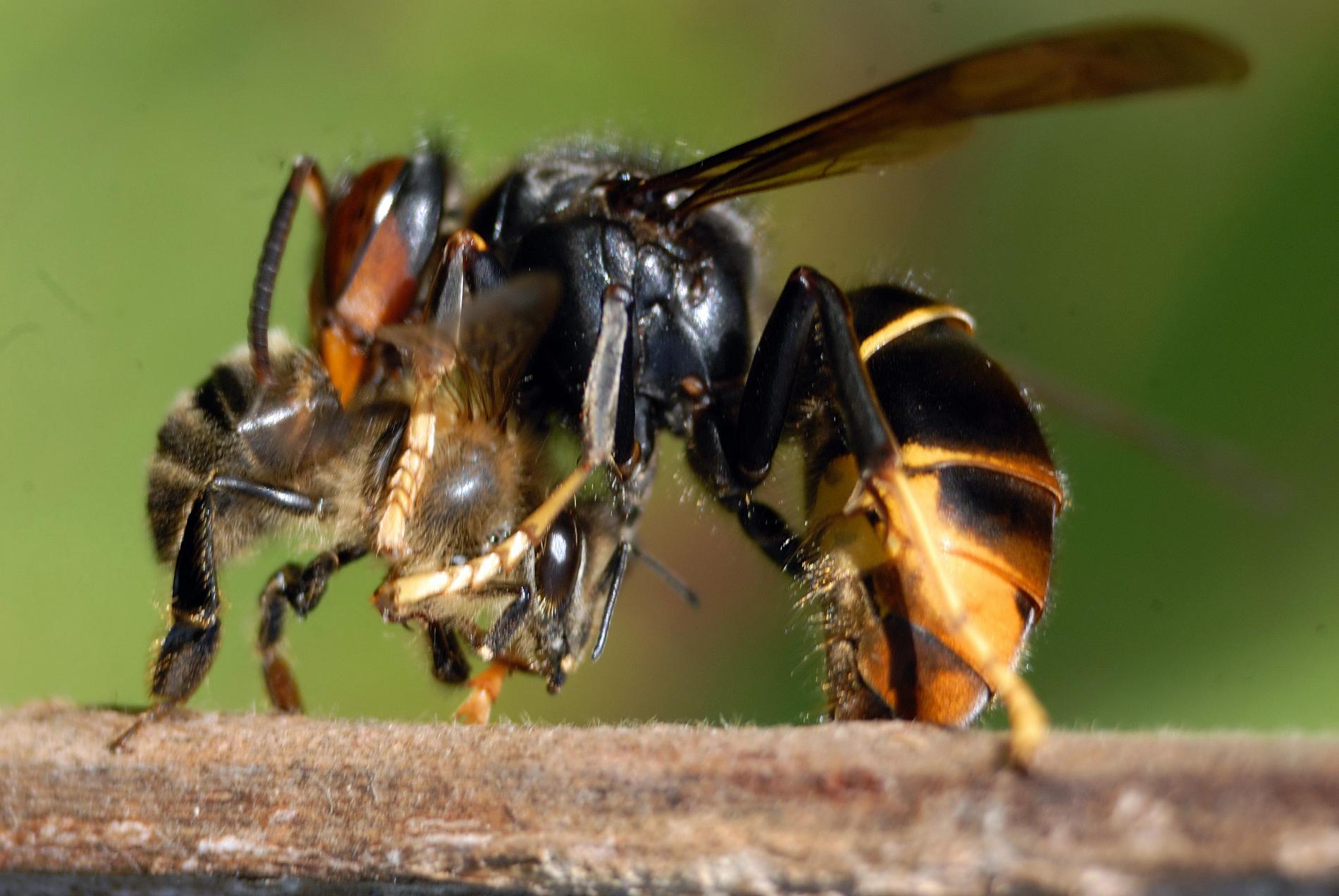 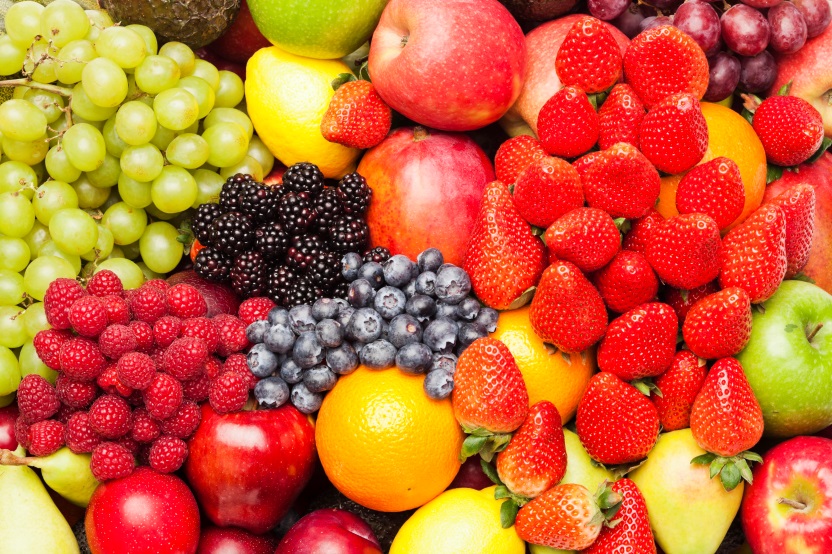 Quiz
A partir de quoi est fait le miel ?
 Du nectar des fleurs.
Est-ce que les hommes récoltent le miel depuis toujours?
 Oui .
L'abeille est elle présente sur terre depuis  
    60 millions d’années OUI ou NON ?
 Oui .
 Sans abeilles pas de fruits et légumes , vrai ou faux ?
 Vrai .
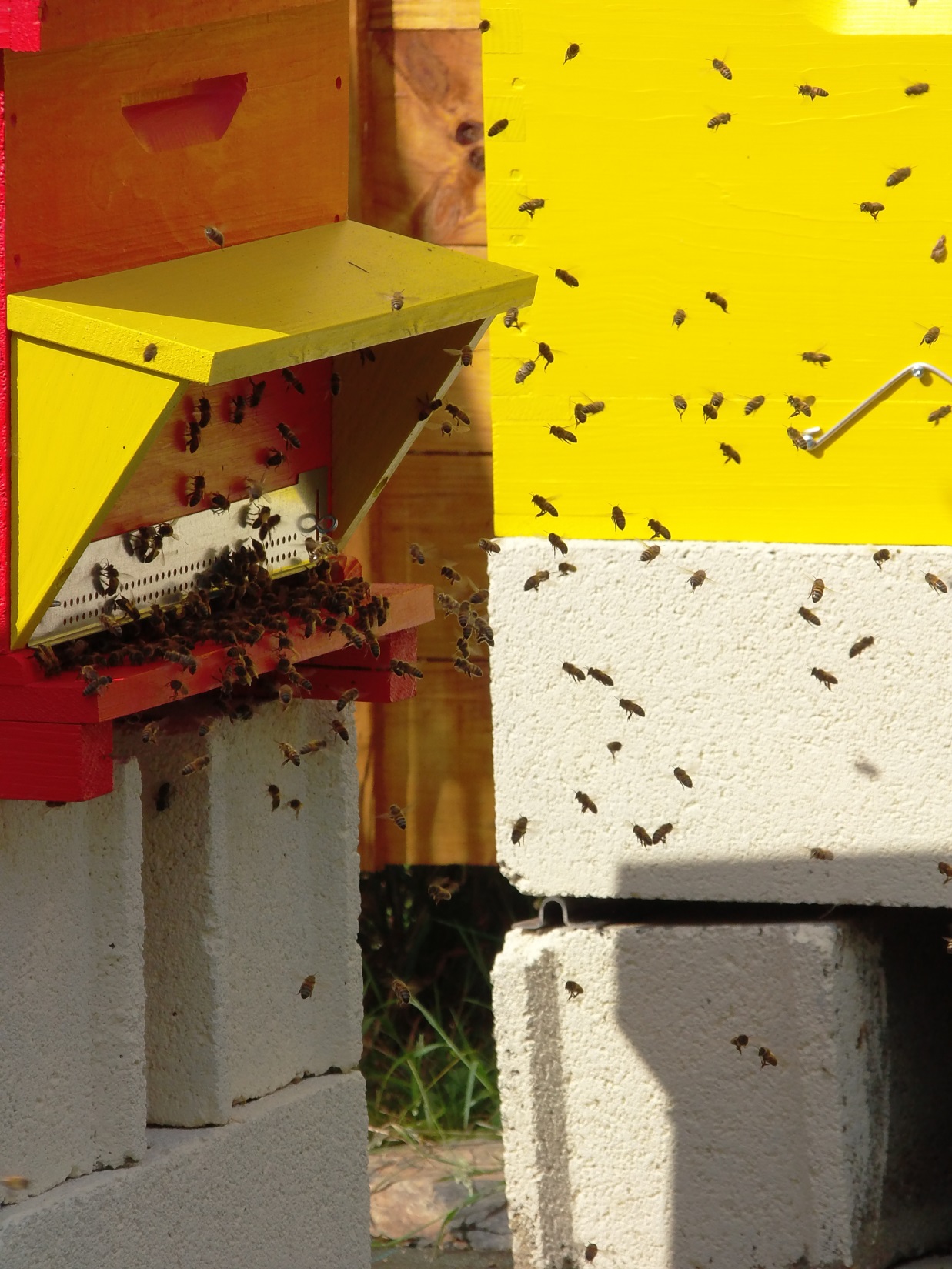